Metrash2HOW TO APPLY FOR PERMANENT FAMILY (RESIDENT) VISAfor Sponsored Qatari ID-holding Employee
November 2019
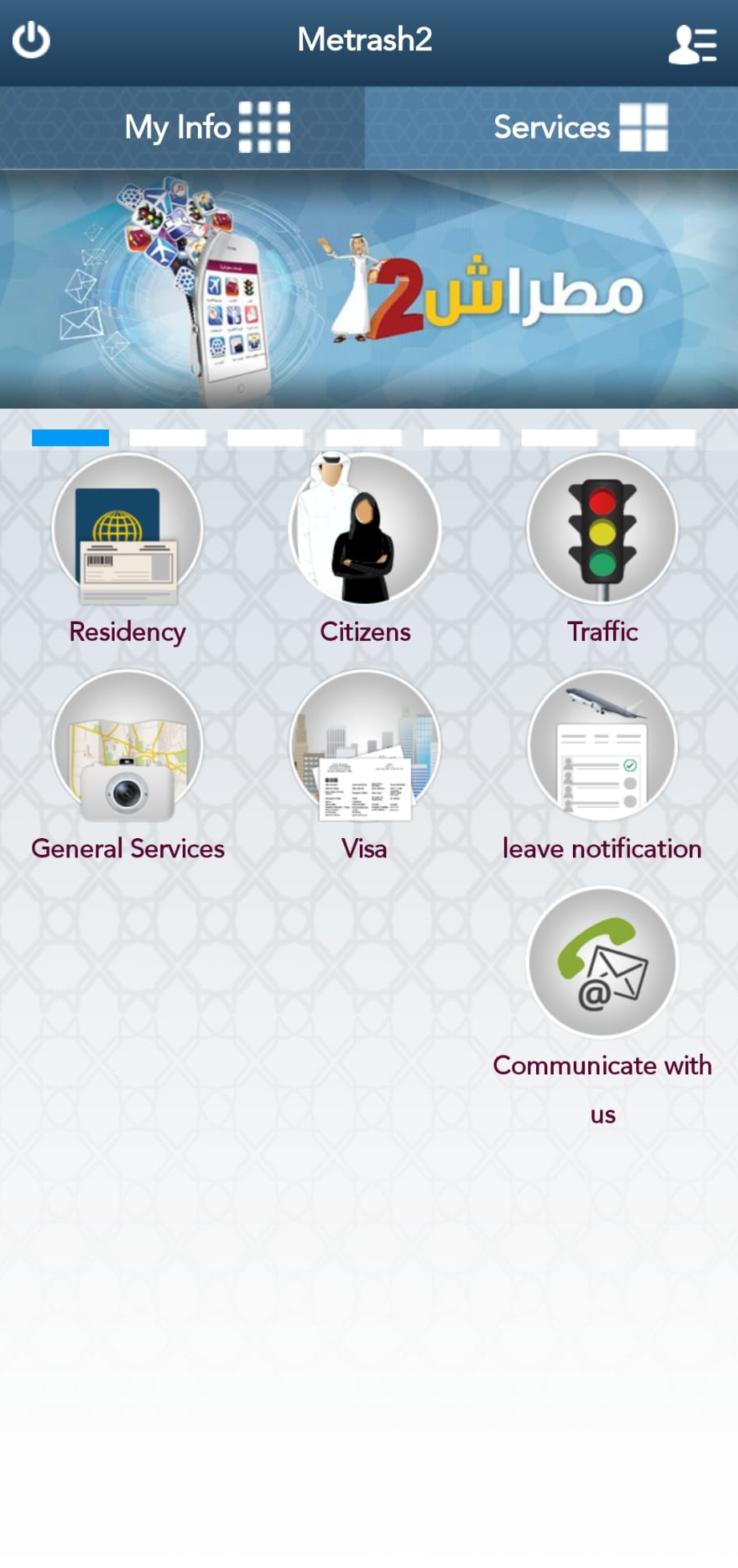 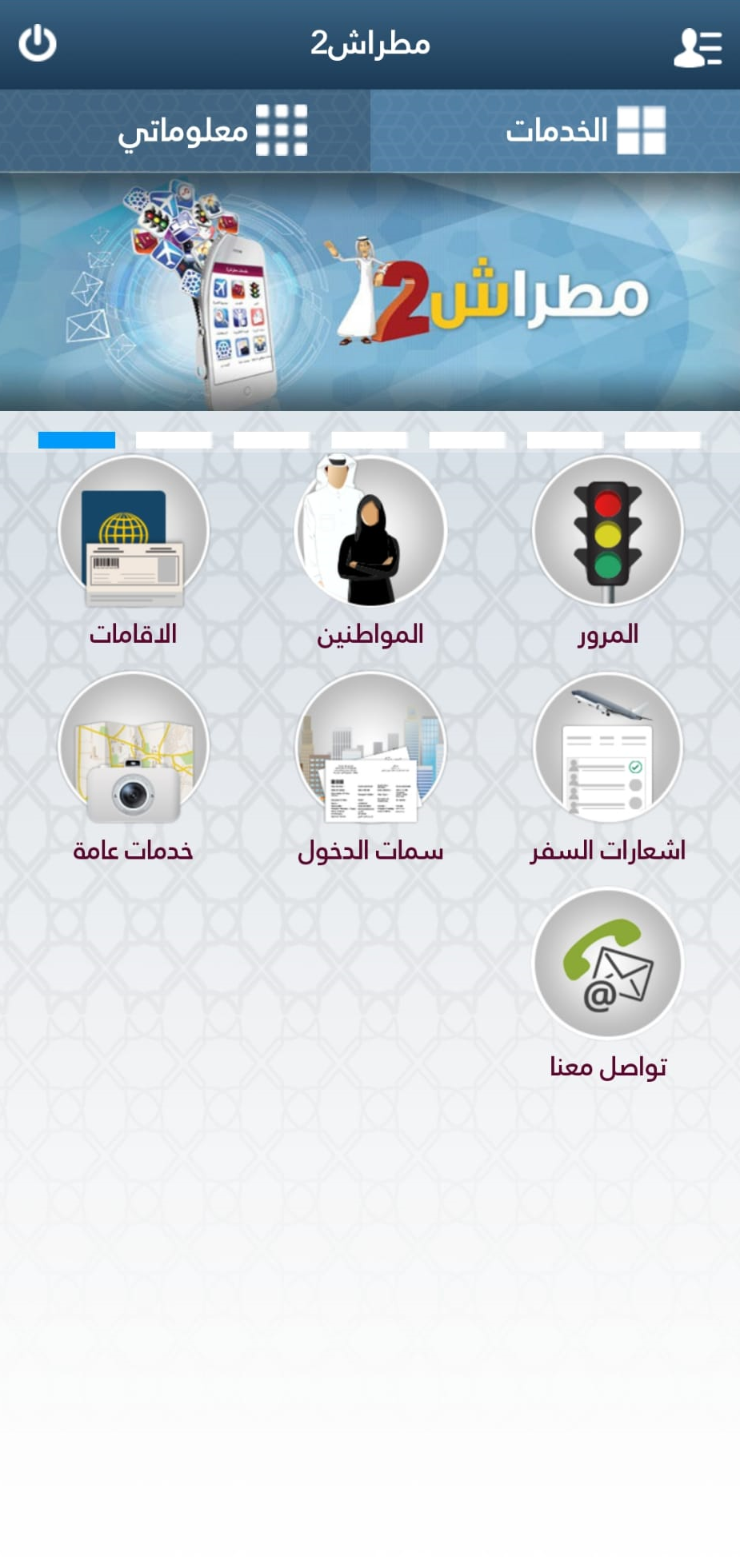 1. Select Visa.
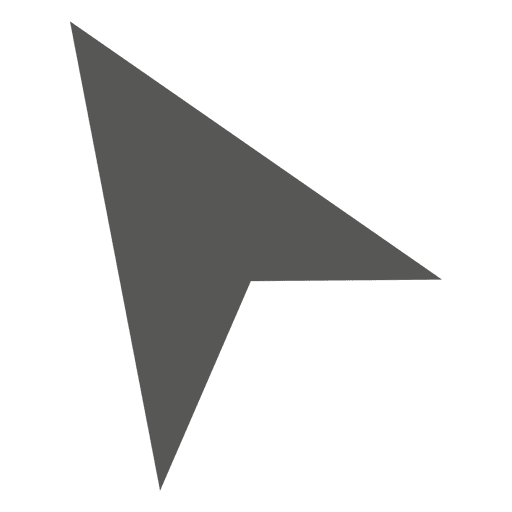 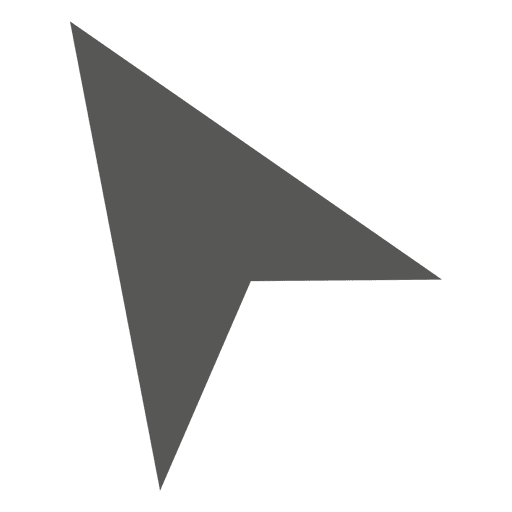 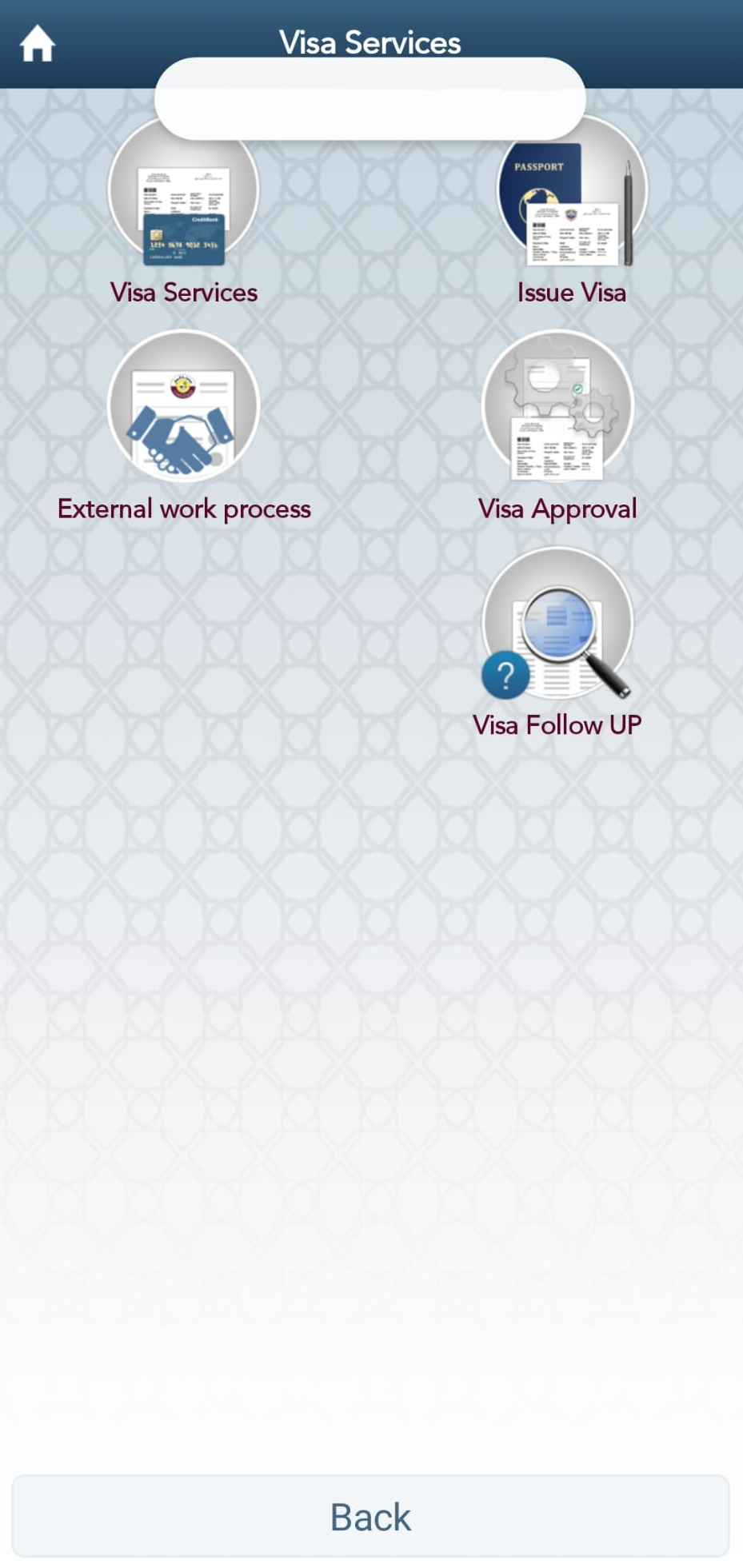 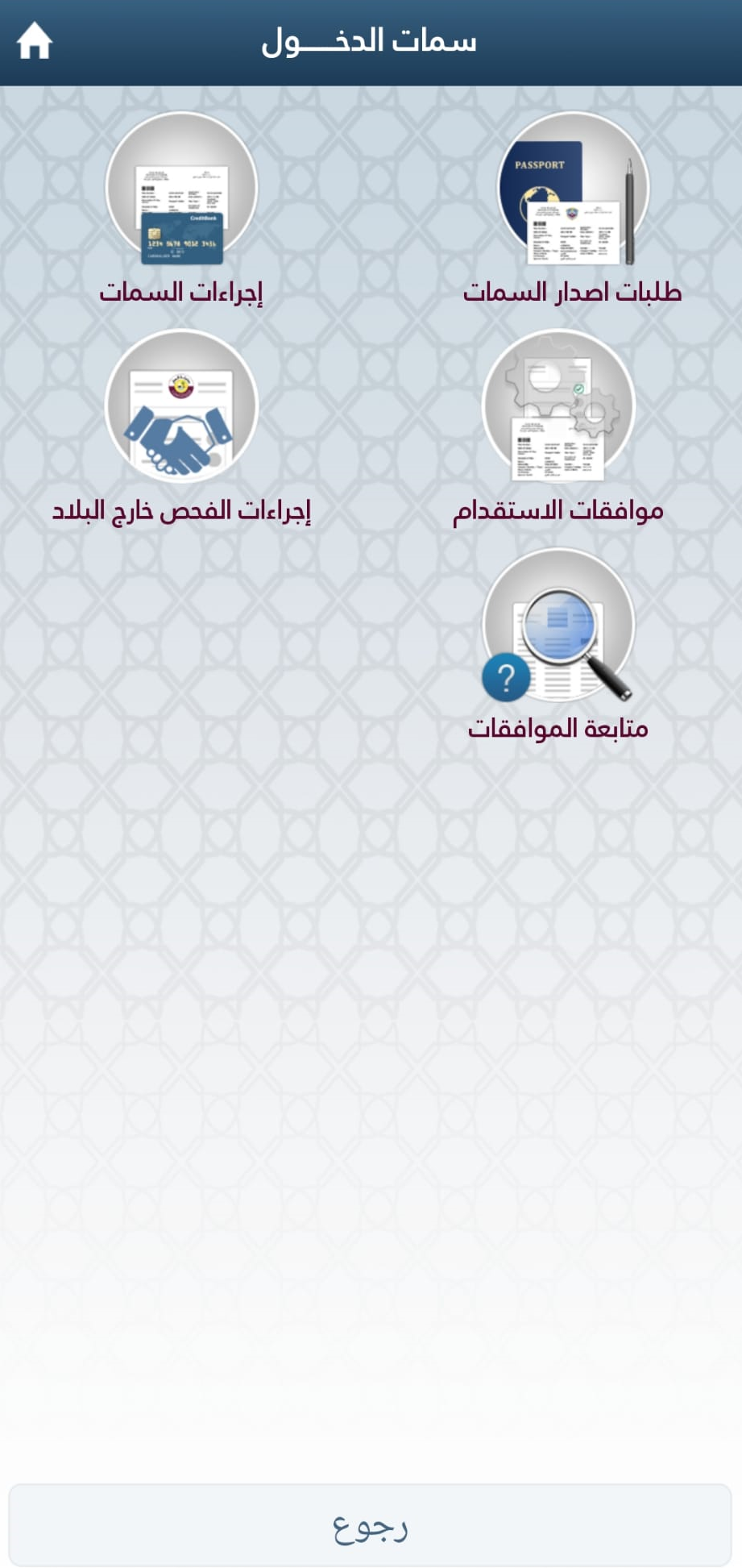 2. Select Issue Visa.
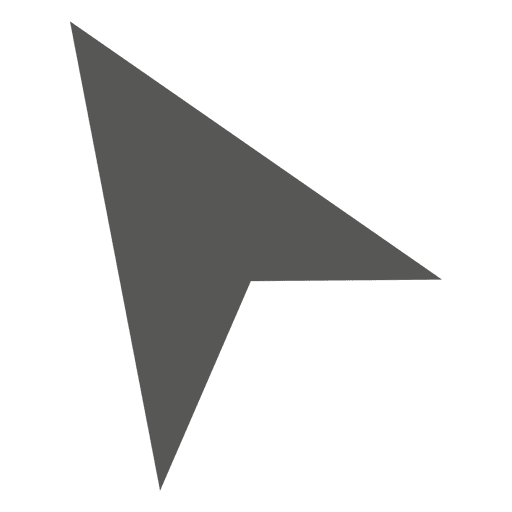 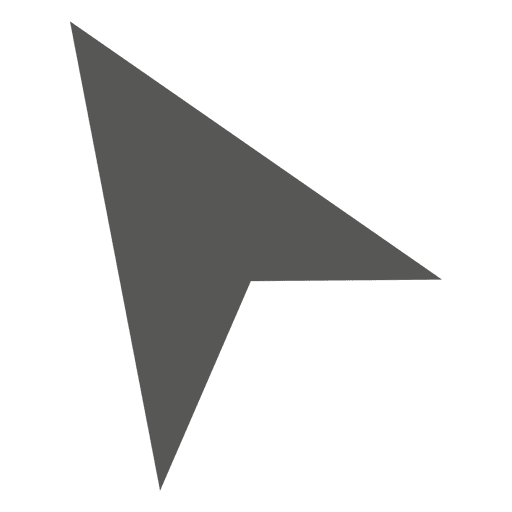 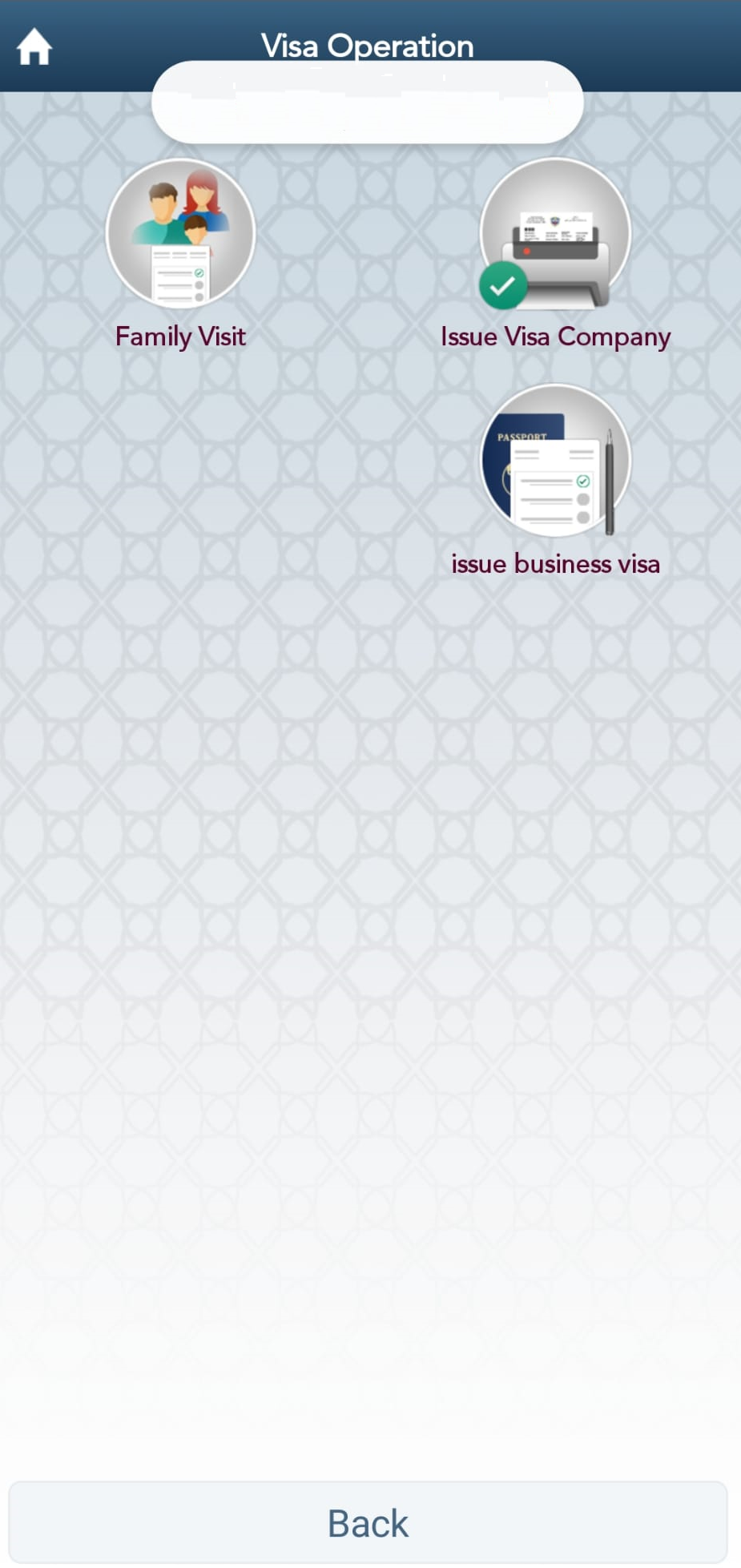 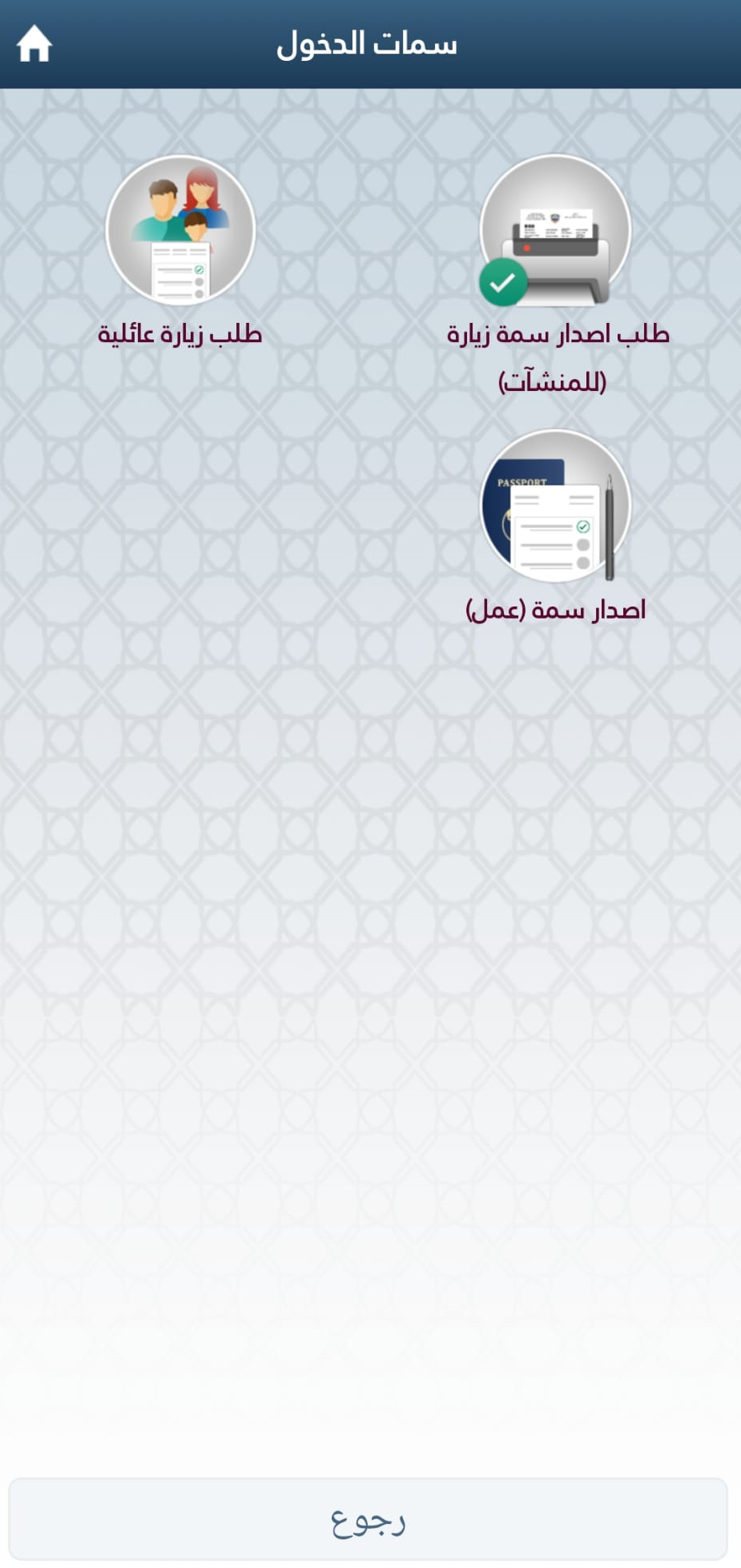 3. Select Family Visit.
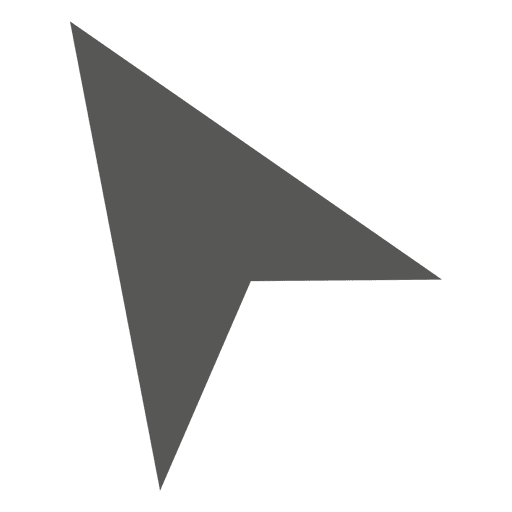 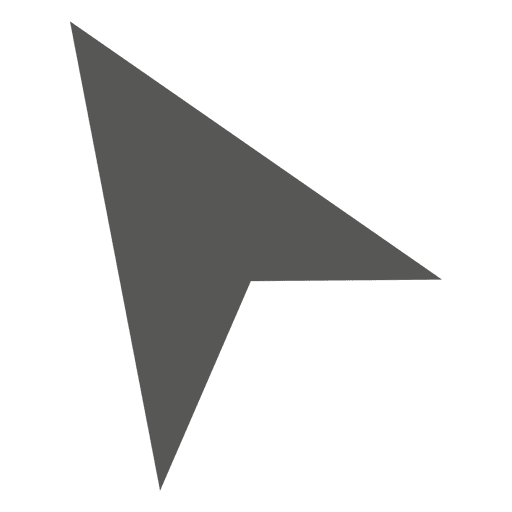 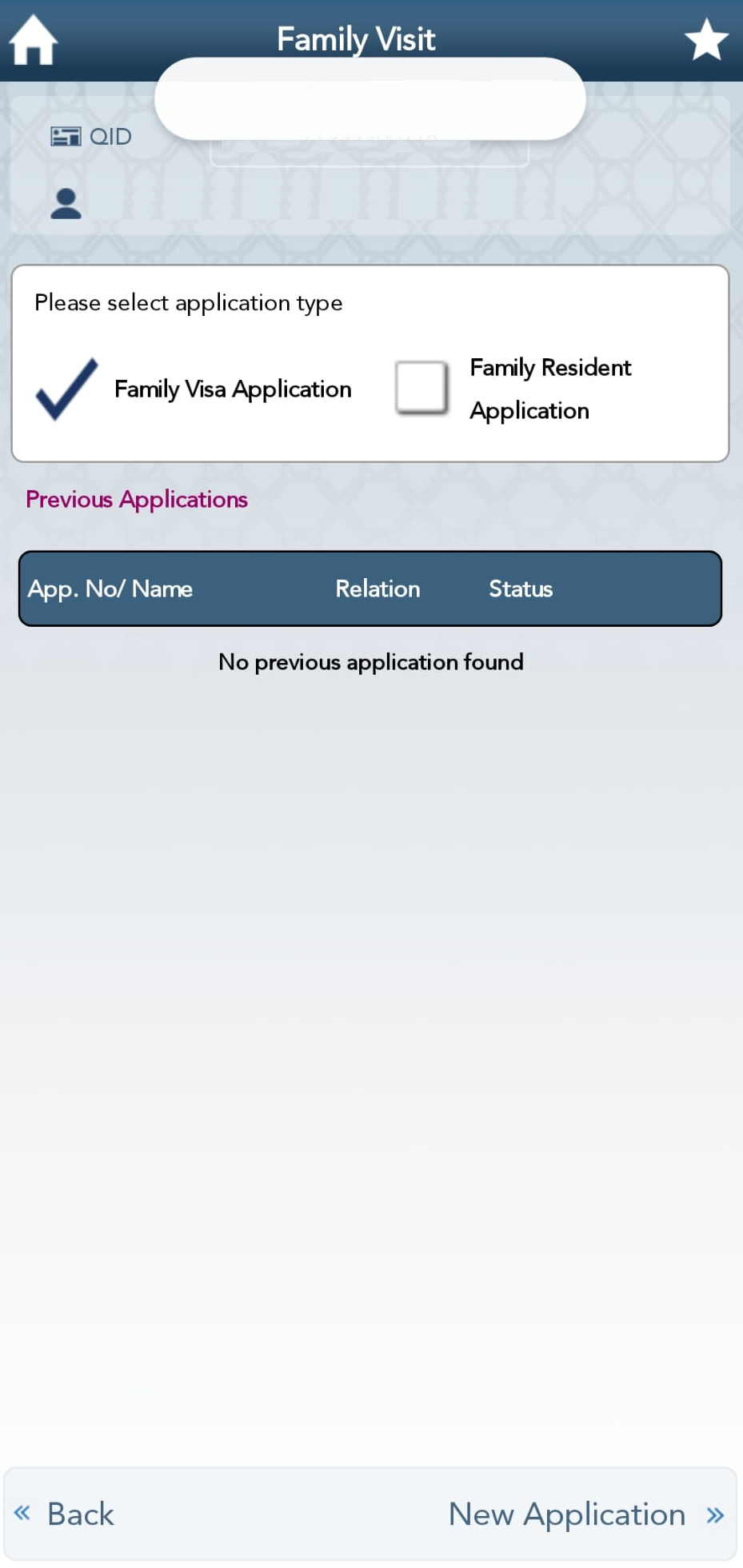 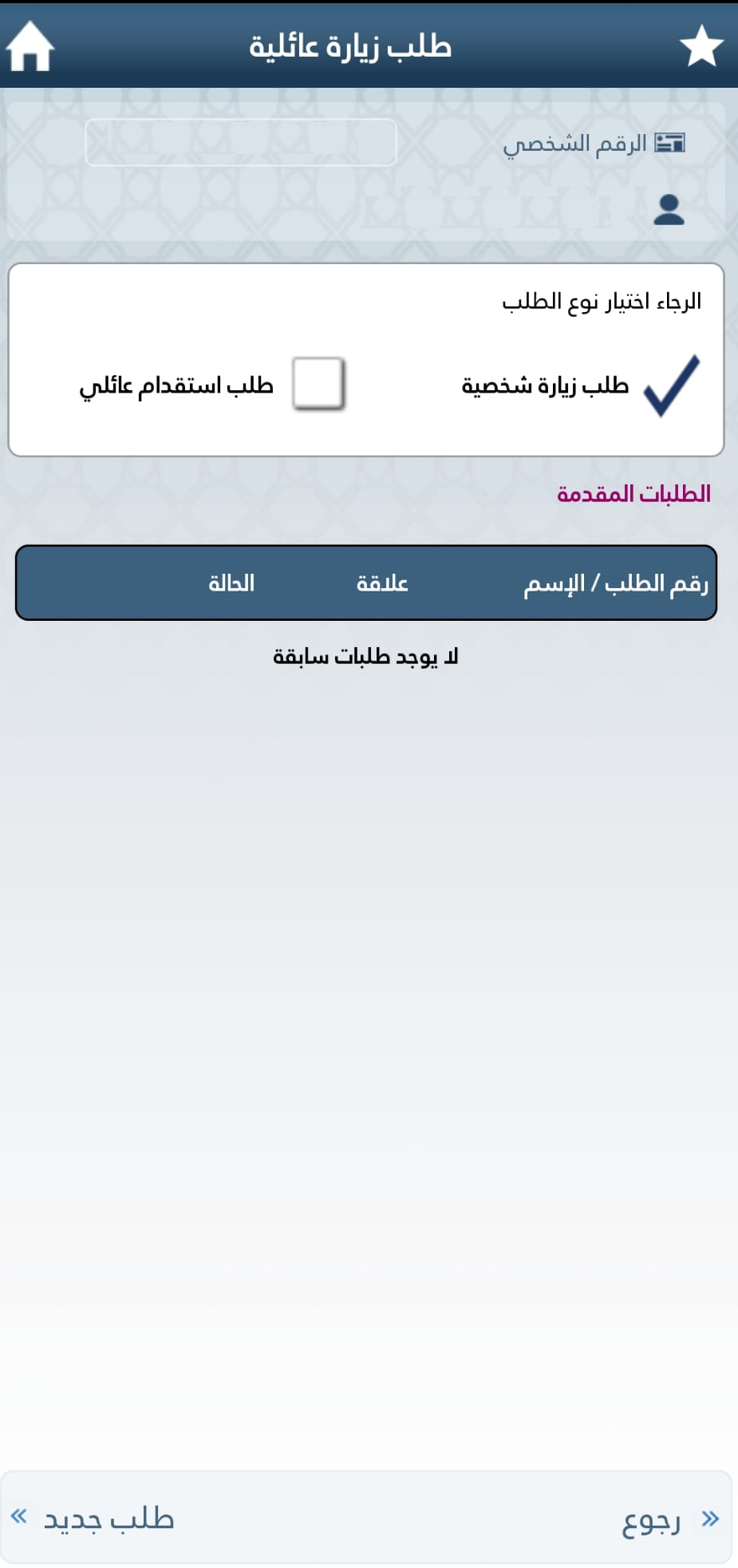 4. Select Family Resident Application tick box and then select New Application.
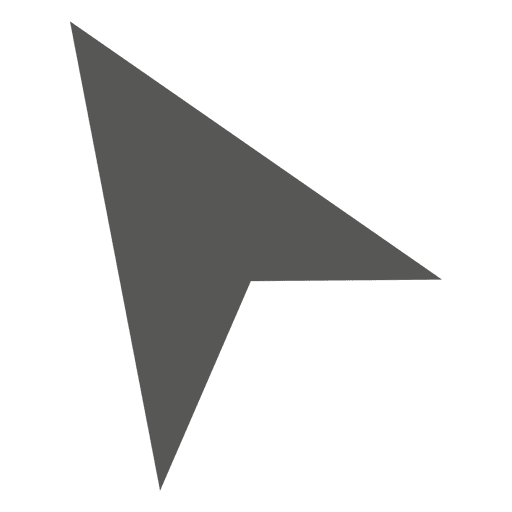 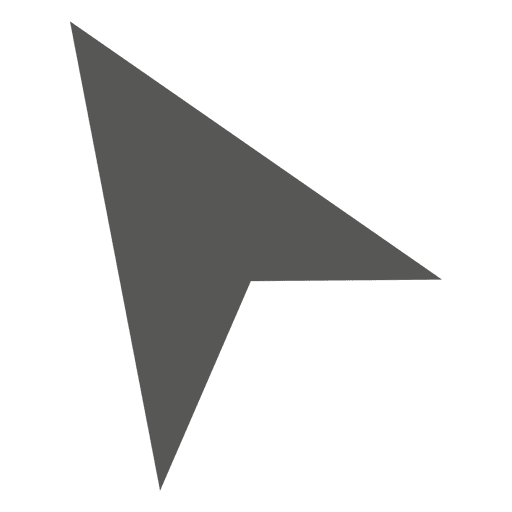 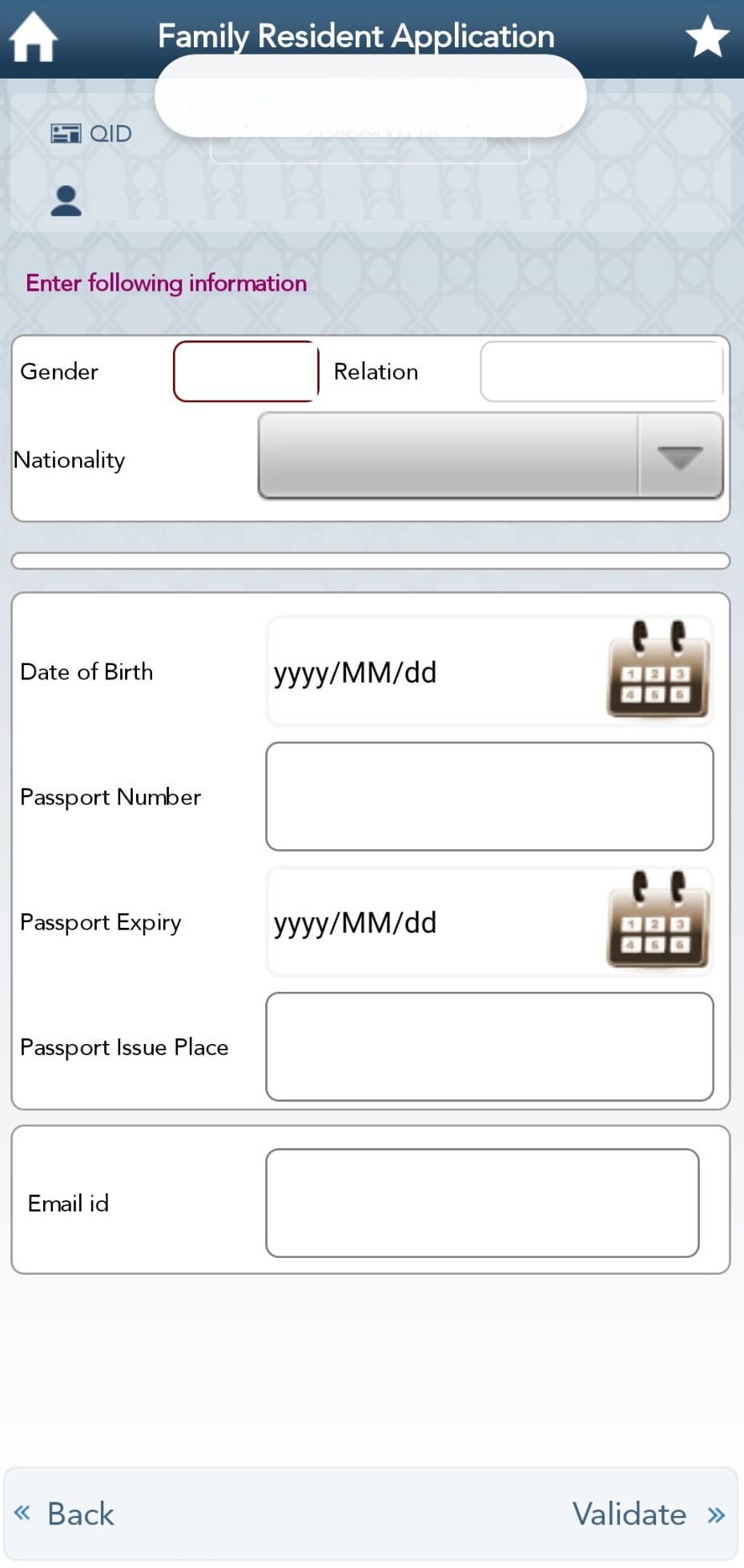 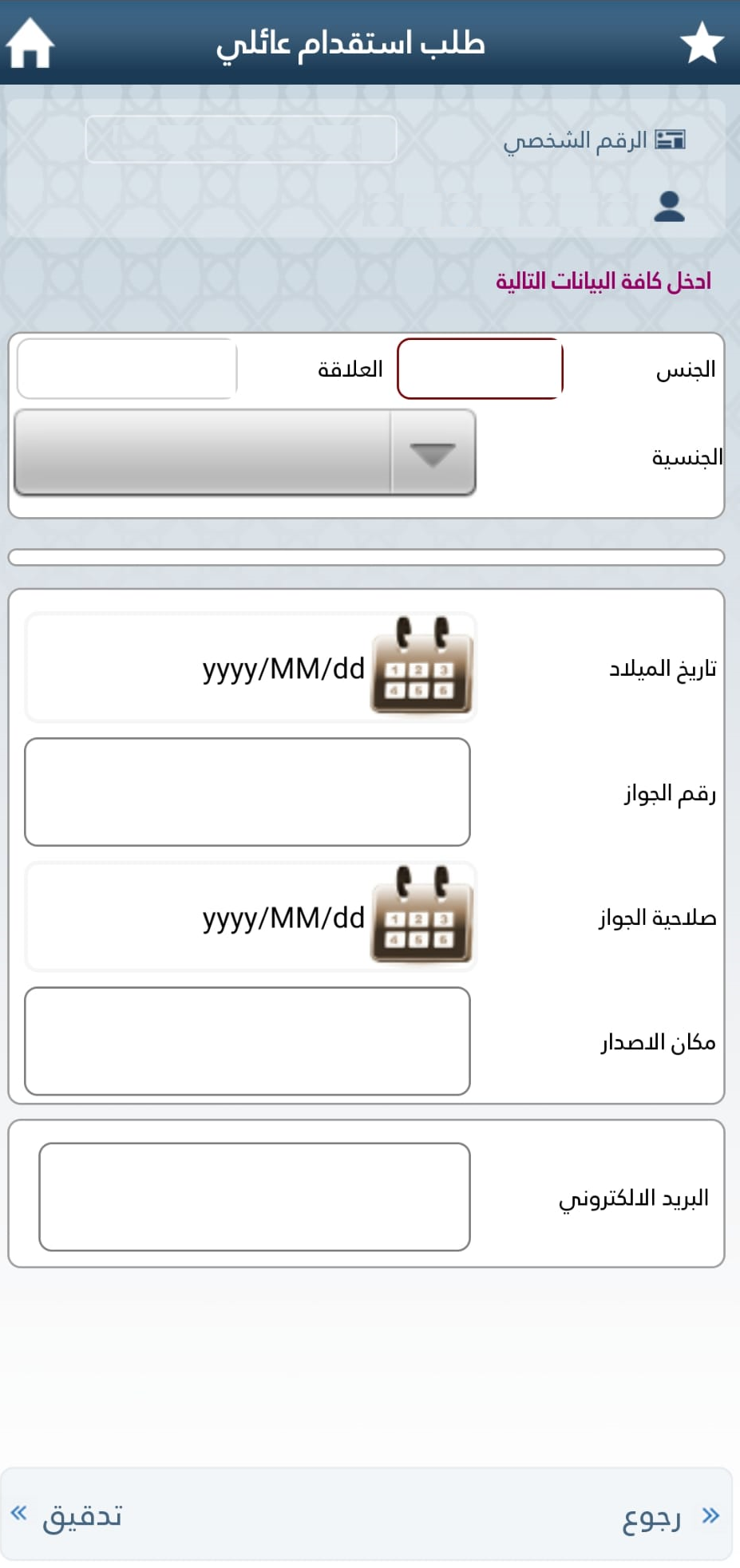 5. Complete the form and select VALIDATE and then in the next page, attach the supporting documentations.